Security risk to the PSET system
Subtitle
Security risk to the PSET system
Results of the findings of a 2022 study on the state of security at universities commissioned by Minister 
Private Security
General Security
Security risk to leaders of the institutions
Template for TVETS
Crime in respect to University location per province
Summary of findings
PHASE 1
 There are common crimes that need to be considered when universities are drafting their security programs, these are:
Sexual assault.
Common robbery.
Common assault.
Violent protests.
Common theft
Murder
PHASE 11 Findings
The need for access control, video surveillance cameras, and a coordinated response between university security and the South African Police Service is clear.
According to the results, 48% of participating universities held awareness campaigns on safety and security matters that were only held once a year. This is not adequate as safety is of utmost importance to all staff and students on campus throughout the year.
Only half of the students and staff participated in safety and security campaigns. As seen, these campaigns are held only once a year in most of the participating universities. It is possible that the timing of these campaigns takes place when staff and students are not in a position to take part in these campaigns.
Staff (21%)and students (25%) were not satisfied with the way security personnel managed strikes on campus. This means that security personnel was either ill equipment to control strikes or not enough security personnel were available to manage strikes.
Findings continued
5. The results showed that 18% of Staff and 20% of students lamented the fact that social spaces were not safe. Key factors need to be examined that determine the level of safety in these areas such as the brightness of existing lighting systems and the presence of security personnel.
6. The results indicate that more students (25%) than staff members (9%) indicated that university management did not take safety and security seriously. This suggests that not all areas within the university were safe, particularly those areas frequented by students.
7. About 17% of Staff and 19% of students were not satisfied with how incidents related to Gender-based violence were handled. This means that security personnel did not take the appropriate actions to deal with the perpetrator of the crime. It is also plausible that security personnel’s response time was not adequate.
Findings continued
8. According to 28% of students and 24% of Staff Lighting systems on campus were moderately maintained which means that there are occasions when the lights were not replaced for long periods or certain areas did not have operational lighting systems.
9. Perimeter fence-lines that act as the first line of defence, were generally in poor condition for 10% of the participating universities. This is according to 15% of students and 8% of staff. This means staff and students of these participating universities were not satisfied with the general condition of the perimeter fence-lines.
Findings continued
10. Though most universities exercised control of vehicles entering the campus premises, 10% of participating universities did not carry out this important function. The risks to staff and students are heightened if Illegal substances including firearms are brought onto the campus premises.
11. The risks of violence may occur at the university entry/exit points because 60% of universities allowed public transport near these key point areas such as the Laboratories and Auditoriums.
12. Most universities (60%) had very minimal contact with SAPS. This was also reflected by the lack of data sharing when it comes to incidents. The incidents which occurred on campus are reported to the University security department, however, these incidents are not shared with SAPS.
Findings continued
13. 40% of participating universities had inadequate budgets to cover all security matters which may hinder effective security operations within the campus. This may force certain critical activities to be missed which may be necessary for mitigating risks on campus
14. Despite the presence of a control room by the participating universities, 60% of the control rooms were not adequately utilized, monitoring less than 25% of the campus. The importance of control rooms is often overlooked: they oversee some of the universities’ premium assets, are at the front line of various events on campus, and they even control up time and downtime of key security technology.
15. Lack of clear emergency exit signs from 60% of the participating universities, elevated the risk that students may struggle to exit buildings during a fire emergency.
Findings Continued
16. Threat and risk assessments should be undertaken at least once a year to ensure that the safety and security technology and security systems align with the priorities of a risk mitigation strategy. 
17. Dual security systems should be used where possible, such as card and fingerprint or card and video surveillance cameras. 
18. A comprehensive security plan should be in place, specifically one that addresses all aspects of security.
19. Night time levels of lighting are important for natural surveillance as it also increases the operability of technology and physical security systems.
Responses from universities
20/26
No responses:
CUT, NMU, RU, Unisa, UL, and SPU
Requirements are dependent on risk analysis
Some have no body guards
Some rely more on technology
Some on adhoc guards
Private Security
General Security
Body Guards Costs
Total Security Costs
Way forward
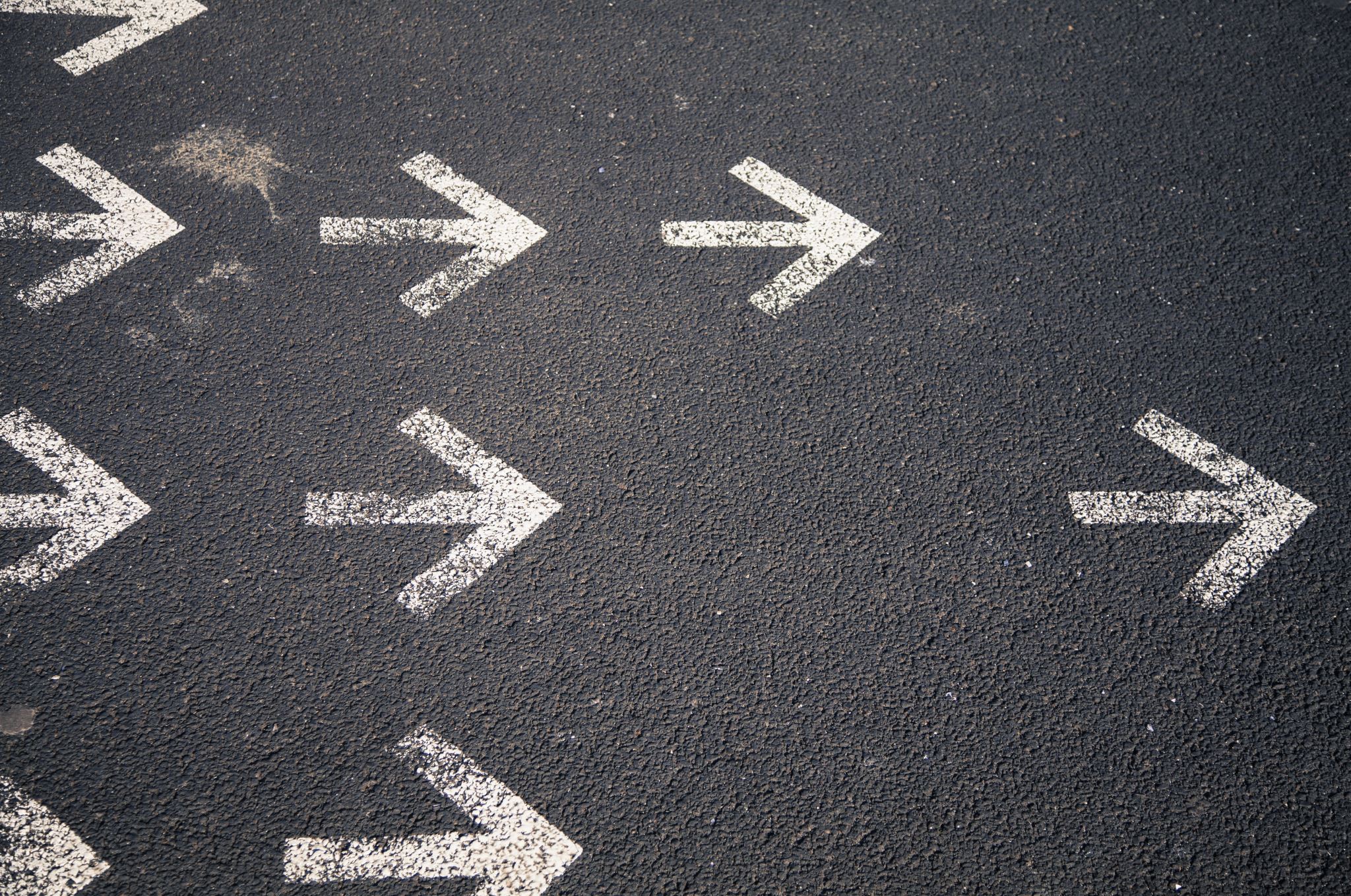 Immediate Steps
Annexure A : TVET Blue Print
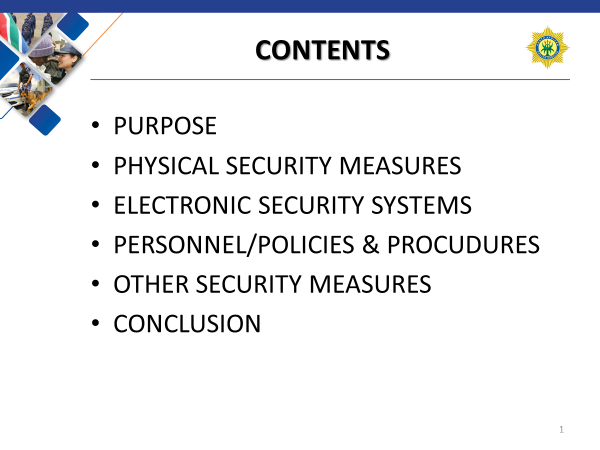 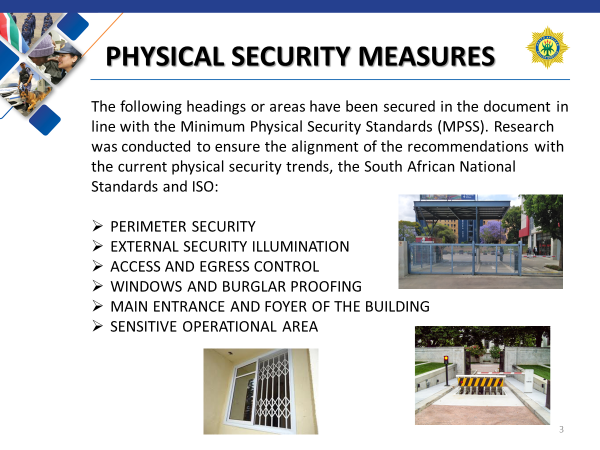 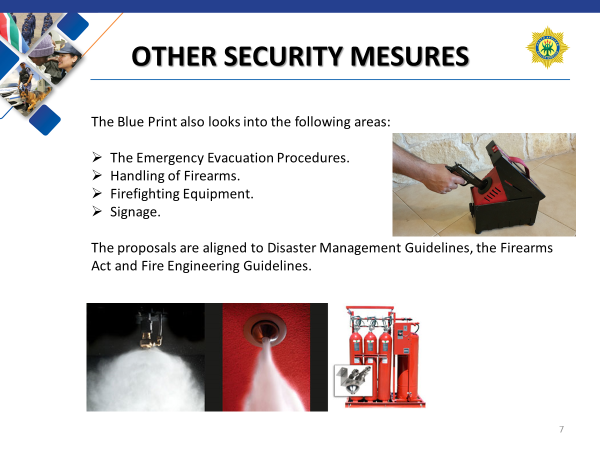